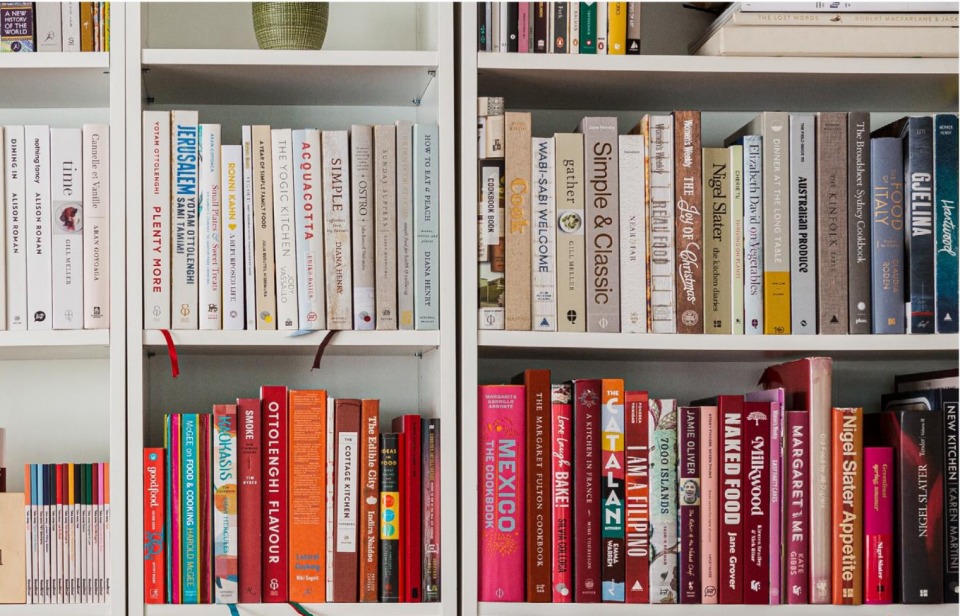 MG & DG STAKEHOLDER WORKSHOP
2024 
GRCL & M&E
Adv. Samkelo Sibiya 
 GRCL: Legal Manager
TABLE OF CONTENTS
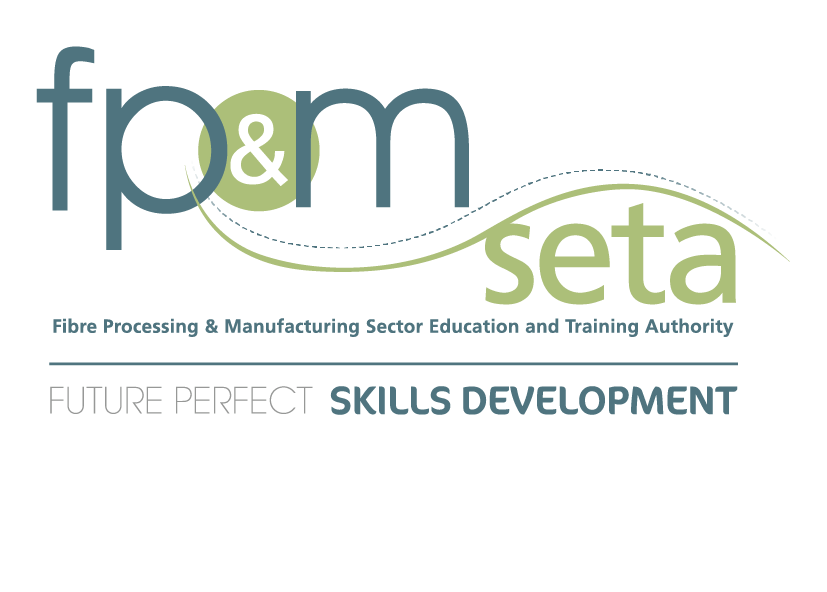 1. REGULATORY COMPLIANCE
The organisation has established and maintained a culture of good corporate governance through the implementation of approved policies and procedures.

The FP&M SETA has a fraud prevention plan in place to guide the entity in its efforts to curb fraudulent behaviour that could lead to financial loss and reputational damage.

The FP&M SETA has a dedicated toll-free number, managed by an independent service provider that is accessible to internal and external stakeholders to report activities that may appear to be in contradiction with acceptable practices.

GRCL and M&E divisions ensure continuous full compliance with legislation and updates.
The following risk management strategies have been put in place at the FP&M SETA:

As defined by the ISO 31000:2018 – Risk are the effects of uncertainty on objectives, thus 

We have a dedicated Risk Division – (GRCL) Governance, Risk, Compliance and Legal, identifies risks and oversees the implementation of risk management strategies and risk mitigating procedures. 

A comprehensive Risk Register that reflects both strategic, operational and external risks, with clear actions that need to be taken by assigned risk champions, are updated regularly on the electronic risk monitoring module or portal – 15th of every month regular checks of the progress status of the divisional risks.
2. RISK MANAGEMENT
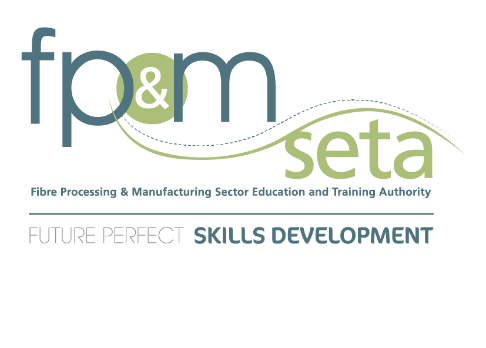 The Organisation has implemented a fully functional and robust monitoring and evaluation strategy, amongst others, to enhance project management of the DG/MG funded projects and compliance of the skills development providers with their accreditation criteria.

Risk-based or potential risk-based site visits are conducted for each specific complaint reported.
Reports from Monitoring and Evaluation are analysed, and risks or potential risks identified and mitigated.
Audit findings tracking tool are developed to keep track of the effectiveness of the controls implemented or put in place, and to further ensure that risks are properly mitigated.
3. MONITORING
 &
EVALUATION
 (M&E)
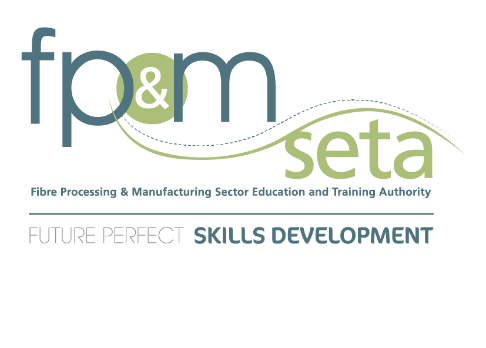 ISSA Contracts
ISSA Contracts and appointment Letters have been drafted and shared with the ISSAs.
 About 14 ISSAs have reverted with fully signed contacts. 
        
ISSA Allocations
For all those who send back signed contracts, M&E schedules were allocated accordingly, so that they can commence conducting site visits.

Approved Commitment Register
M&E received 2023-2024 Commitment Register from Projects Division.

Commitment Register
From the commitment received, (330) companies were allocated to ISSA’s per province.
GP Approvals: 107 companies and 9 ISSA’s.
KZN Approvals: 136 companies and 7 ISSA’s.
WC Approvals:79 companies and 4 ISSA’s.

Commencement of Site Visits
ISSA’s will be scheduling site visits with stakeholders starting from February 2024.
… M&E CONTINUED
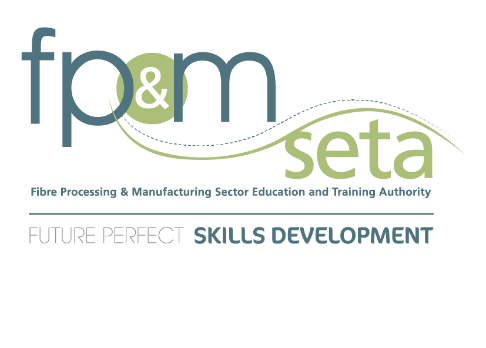 To ensure objectivity and fairness, the SETA sourced and contracted independent  Sector Skills Advisors in each of the 3 Regions.

Each of the Sector Skills Advisors is allocated a schedule of Projects  to monitor and a schedule to audit  Skills Development Providers.

SSA’s use the Check List provided by the SETA.

The  signed site visit reports are uploaded in the system.

The submitted reports are analyzed, and critical and risky issues are identified.

The analyzed reports are then submitted to the Projects and  Quality Assurance  Departments for implementation of remedial actions on the potential or actual risks identified.

A follow-up, after one month is made with the Projects and or Quality Assurance Departments to close-off on the risky issues raised (but before that weekly risks assessments are conducted and the responsible divisions are supposed to furnish their weekly progress status on the risks/issues raised, then in a month time the divisions will be expected to have mitigated the risks or issues raised).

Issues identified as risky are listed in our Risk Register as per our reportable matrix and monitored for remedial or mitigation actions.

A humble plea to our stakeholders, please co-operate with our ISSA / SSA’s once they set up appointments for site visits
4.IMPLEMENTATION STRATEGY
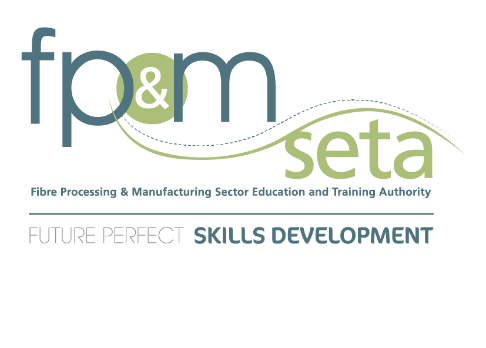 The FP&M SETA, through its Monitoring and Evaluation Division, is obliged to monitor the implementation of the projects and check whether/ not approved applicants are compliant with the requirements of the project. Below are some typical examples  of risk areas:

Compliance with the terms and conditions of the agreed and signed MOA.
Timeous submission of accurate and complete information.
Compliance with approved FP&M SETA policies.

The big 3 for the ISO 31000: 2018 are as follows

Principles
Process (an example of the process is provided) 
Framework
5. RISKS
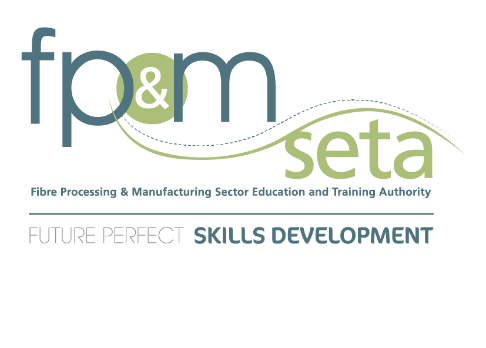 …. RISKS CONTINUED
Example of Risk Assessment Steps:
Identify the hazards/risk.
Identify who might be harmed/ which institution can be harmed. 
Evaluate the risk and put controls in place or precautions. 
Monitor the precautions implemented to reduce or eliminate the risk. 
Review the effectiveness of the implemented controls.
EXAMPLE OF RISK REPORTING
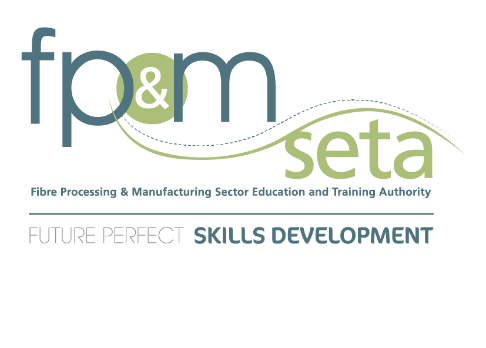 Mitigation Actions on AG’s finding: 

AG findings on projects for the last FY were monitored closely to ensure that they are mitigated promptly: 

Disclosure note for the Commitment Register = the finding has been resolved during the  Audit period. 

Accruals = adequate controls have been put in place and they are being continuously monitored to ensure that they are effective.

Thus, having risks mitigated entails: 

The performance of the organisation is improving. 
Innovation is encouraged; and 
It also supports the achievement of the objective of  having a Clean Audit. 

All MG/DG will be subjected to M&E for due diligence to ensure that should there be any risks identified, such potential or actual risks are mitigated early.
6. AG’s findings mitigated
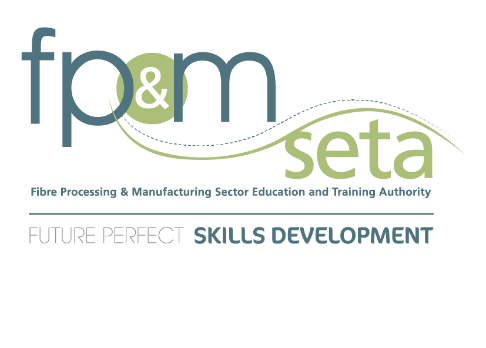 Fraud is defined as:
Intentional act or omission designed to deceive others, resulting in the victim suffering a loss and or the perpetrator achieving a gain. 

The elements of fraud are:
A representation about a material fact
Which is false
And made intentionally, knowingly, or recklessly
Which is believed
And acted upon by the victim
To the victim’s damage

Relevant Acts/Legislations, Regulations and procedures are in place to mitigate against fraud and corruption such as: 

Prevention and Combating of Corrupt Activities Act, 12 of 2004
Financial Intelligence Centre Act, 2001
Promotion of Administrative Justice Act, 3 of 2000
Public Finance Management Act, 1 of 1999
7. FRAUD
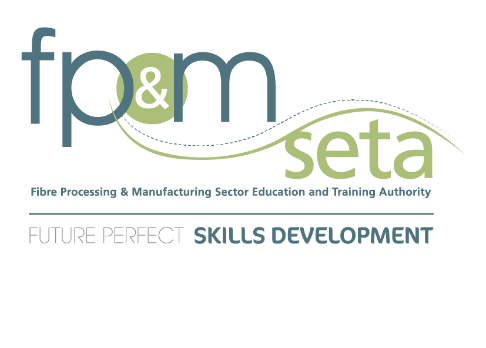 Fraud represents a significant potential risk to the FP&M SETA’s assets, service delivery and reputation.   

The FP&M SETA holds a ZERO TOLERANCE approach towards fraud and corruption hence we have implemented Preventive Controls and governance processes in ensuring that fraud and/or corruption is effectively monitored and reported on.

All incidents and reasonable suspicious thereof, are verified and investigated and;

Where appropriate, legal recourse to the full extent of the law is taken against perpetrators that amongst others includes:

Disciplinary Action (if within the SETA) 
Institution of Criminal proceedings
Recovery of Losses and/or 
Civil Litigation
…. FRAUD CONTINUED
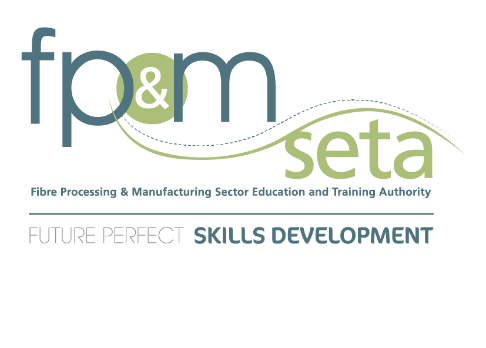 Practical Example of Fraud:

Giving an FP&M SETA employee a gratification in the form of a car for the benefit of yourself or for the benefit of another person, to act personally or by influencing another person so to act in a manner that amounts to illegal or unauthorized manner that amounts inter alia to: 

the abuse of position of authority; 
breach of trust 
the violation of a legal duty or set rules/ policies

Such illegality is designated to achieve an unjustified result or amounts to any unauthorized or improper inducement to act/ or to refrain from something. 

(Example) A Stakeholder buying a Car for an FP&M SETA employee and influencing such an employee to ensure that such stakeholder received back project allocation/tender award.
…. FRAUD CONTINUED
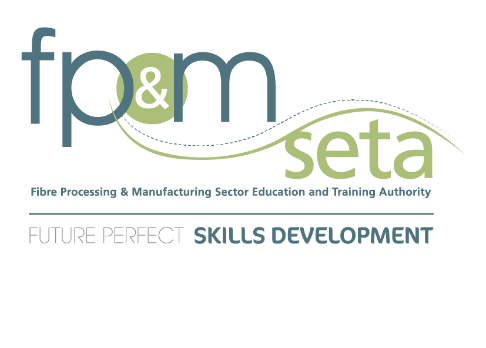 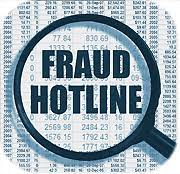 DO NOT BE SILENT ABOUT ANY WRONG DEALINGS IDENTIFIED ON ANY PROJECT/CONTRACT:
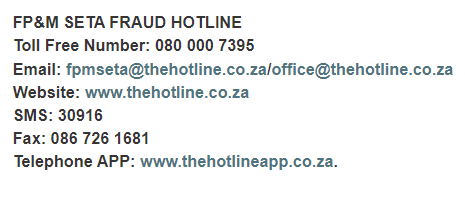 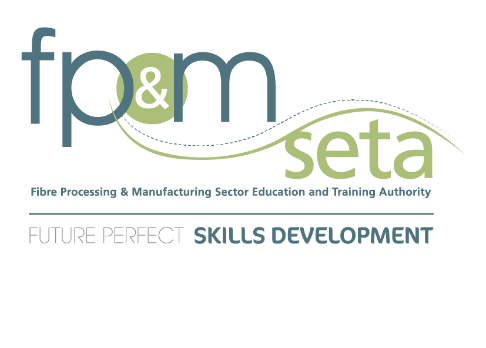 HEAD OFFICE
GRCL & M&E Team
Samkelo Sibiya 

GRCL: Legal Manager 
011 403 1700
SamkeloS@fpmseta.org.za

	Zwelakhe Mbatha

	M&E: M&E Specialist 
011 403 1700
ZwelakheM@fpmseta.org.za
Contact Details
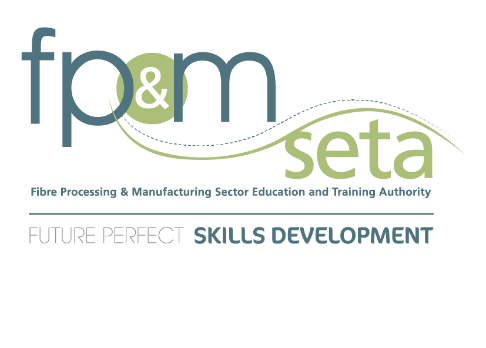 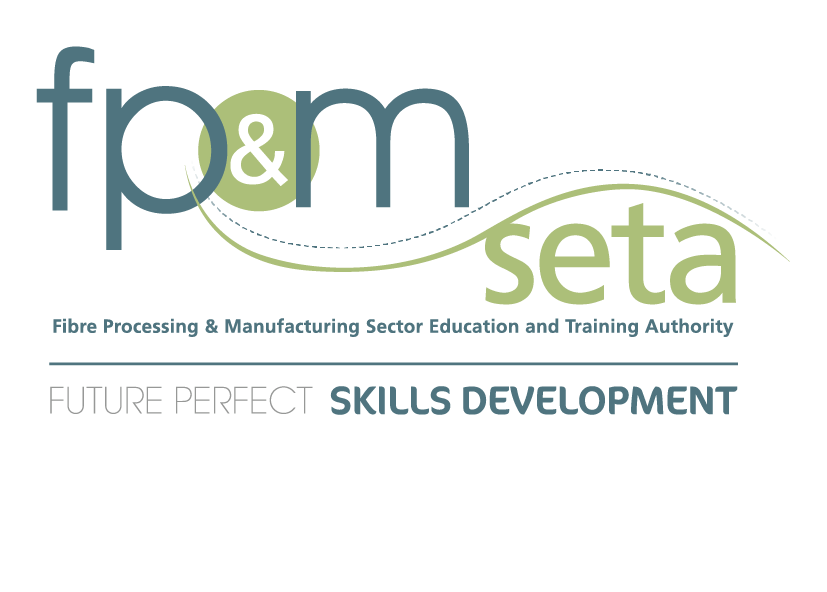 Q&A
THANK YOU !!